CT301
8
LECTURE 8
10/29/2015
Lect 8       NET301
Dynamic mac protocol
No fixed assignment for transmission media or any network resources .. It allows transmission when needed.
Round Robin Protocols
Contention Protocols
Reservation Protocols
10/29/2015
Lect 8       NET301
2
Dynamic mac protocol:Round Robin Protocols
Round Robin Protocol:
an arrangement of choosing all elements in a group equally in some rational order.

Token pass 
Polling.

Token pass protocol:
Ring Topology.
A signal called a token is passed between nodes that authorizes the node to communicate
Token is needed to allow transmission of data.
10/29/2015
Lect 8       NET301
3
Dynamic mac protocol:Token pass protocol
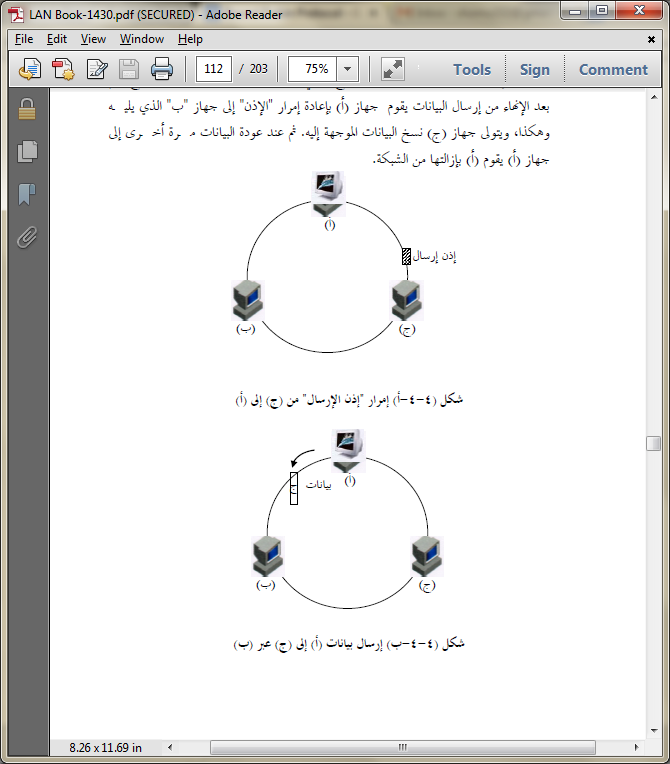 10/29/2015
Lect 8       NET301
4
Dynamic mac protocol: Token pass protocol
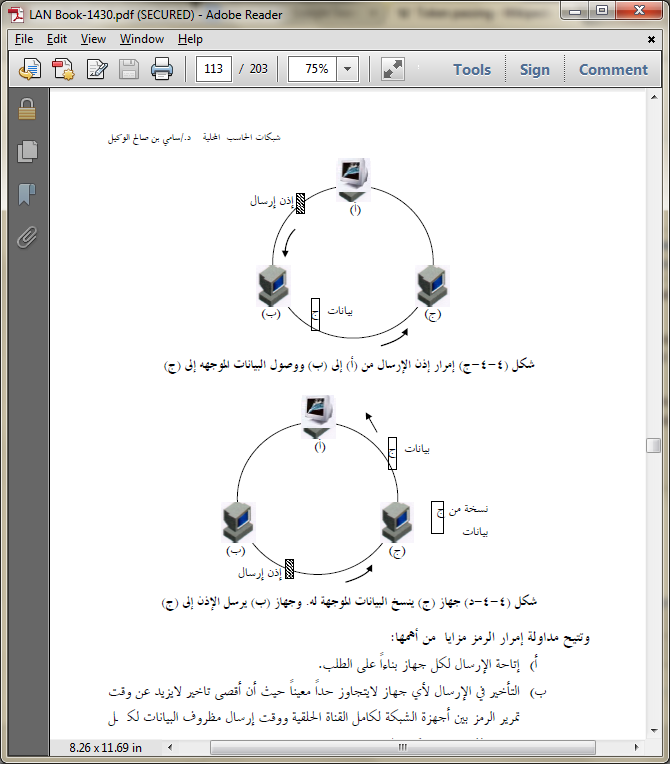 10/29/2015
Lect 8       NET301
5
Dynamic mac protocol: Token pass protocol
Advantages: 
Allow transmission only when needed.
Limited delay time; where maximum delay time is not more than time needed to pass the token over network.
D: n T+ t 

D: maximum delay time
n: number of nodes in Ring network.
T: time needed to transmit data.
t:  total time needed to pass the token.
10/29/2015
Lect 8       NET301
6
Dynamic mac protocol: Token pass protocol
Disadvantages: 
Losing the token resulting in disabling all network. 
If token doesn’t work, network will stop.
t time needed to pass the token is wasted and not  being used to transmit data. 
t time increase if network is large and token needed to transmit to farther places. 
Ring topology disadvantage applies as this protocol applies with ring topology.
10/29/2015
Lect 8       NET301
7
Dynamic mac protocol: polling protocol
Polling Protocol: 
used usually with tree topology. 
Used in networks with mainframe. Or one central station control the network.	
Works with topologies in which one device is designated as a primary station and the other devices are secondary.
All data exchange must be made through the primary device.
The primary device controls the link, secondary devices follow its instructions.
10/29/2015
Lect 8       NET301
8
Dynamic mac protocol: polling protocol
Primary station asks all secondary devices if they have data to be  sent.
Secondary devices reply with data or not.
Primary receive the data and determine where to send it to other secondary devices or keep it for it self. 
Primary device asks the secondary devices again if they have data to be sent …
10/29/2015
Lect 8       NET301
9
Dynamic mac protocol: polling protocol
Advantages: 
Limited delay time; complete circle polling time.
transmission is guaranteed with full transmission media bandwidth and resources. 
Disadvantages:
Time to poll data from each secondary device is wasted when it has not data to be sent. 
If more secondary devices are connected, then wasted polling time increased.
Polling protocol stopped if primary device stopped or disabled.
10/29/2015
Lect 8       NET301
10
Dynamic mac protocol: polling protocol
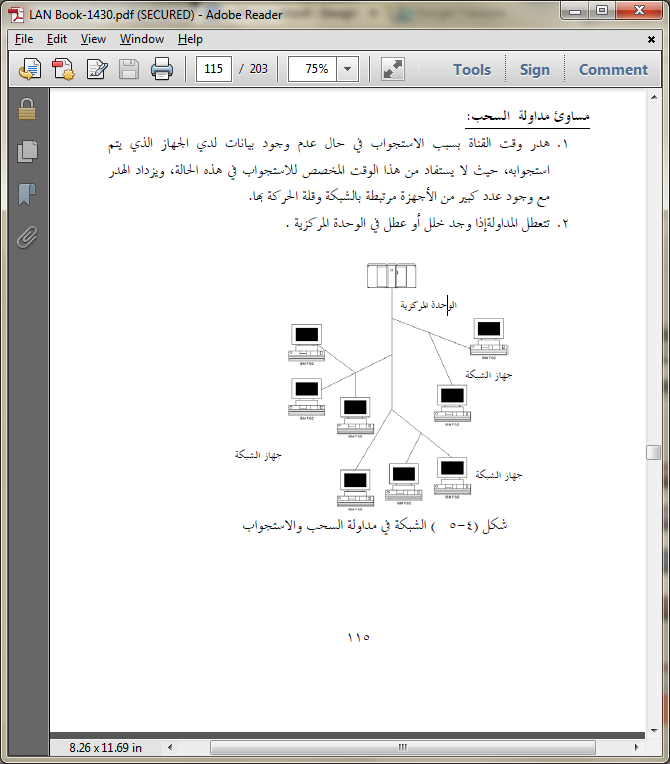 10/29/2015
Lect 8       NET301
11
Dynamic mac protocol: polling protocol
Polling protocols: 
Roll-call Polling:
Primary device asks (polls) all secondary devices in one polling cycle.
Hub-polling :
Primary device start to poll first secondary device, and after it completes sending its data  it pass the polling to the next secondary device .. etc
Save more time where secondary devices usually close to each other more than primary device, so save polling time.
10/29/2015
Lect 8       NET301
12
Dynamic mac protocol: polling protocol
Binary Tree polling:
Divide the network to two sections, polls the first section, if there is ACK, re-divide the section into two sections and polls again. Until secondary device is allocated. 
This type is preferred if number of nodes are huge with low traffic.
In case of high traffic in network, previous type are preferred more.
10/29/2015
Lect 8       NET301
13
Dynamic mac protocol:contention protocol
Contention protocol:
Used to best utilize the channel. 
Used effectively when nodes send data discontinuous; computer network.
Sometimes is called: Multiple Access 
Nodes are connected to channel via two transmission media; one to send data and one to receive data.
10/29/2015
Lect 8       NET301
14
Dynamic mac protocol:contention protocol
10/29/2015
Lect 8       NET301
15
Dynamic mac protocol:contention protocol
data is send in form of packets or data frame. 
Packet, data frame consists of sender address, destination address, data, data used to control media.
Devices compete to transmit its data, therefore: 
Collision may occur.
10/29/2015
Lect 8       NET301
16
Dynamic mac protocol:contention protocol
Pure Aloha Multiple Access
Slotted Aloha Multiple Access
Carrier Sense Multiple Access (CSMA)
Carrier Sense  Multiple Access/ Collision Detection (CSMA/CD)
Carrier Sense  Multiple Access/ Collision Avoidance (CSMA/CA)
10/29/2015
Lect 8       NET301
17
Dynamic mac protocol:contention protocol
Pure Aloha Multiple Access:
Used in wireless LAN.
First used in Haway uni, in ALOHA.
Best used when traffic is low. 
Node transmits data frame, then wait to receive it.
If it receives it as transmit , the transmission is OK. 
If the received frame is different, then collision is occur, and node needed to re-transmit the data frame again after a random delay time .
10/29/2015
Lect 8       NET301
18
Dynamic mac protocol:contention protocol
Advantages:
Simple to implement.
Transmission only when needed.
Disadvantages:
Unlimited delay if number of connected nodes are huge; lots of collisions.
No effective utilizing to channel due to collisions.
10/29/2015
Lect 8       NET301
19
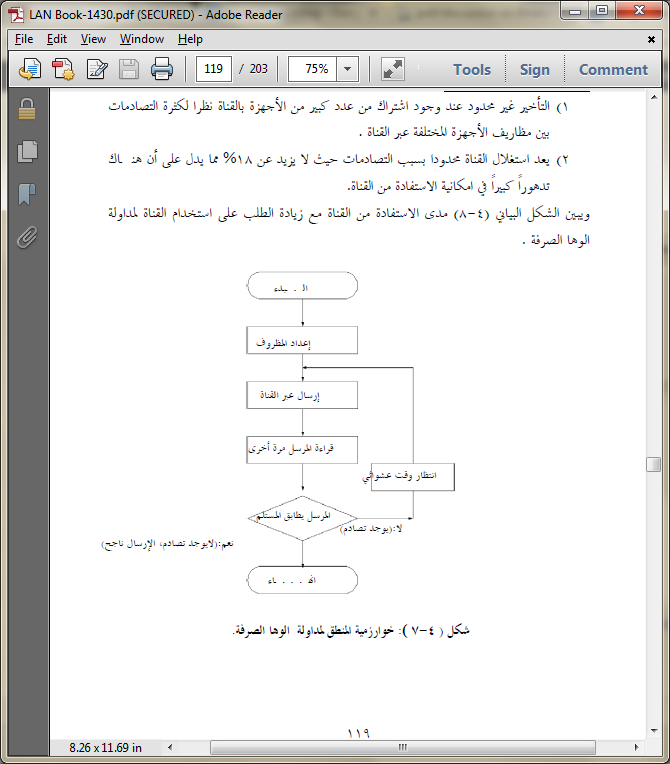 10/29/2015
Lect 8       NET301
20
Dynamic mac protocol:contention protocol
Slotted Aloha Multiple Access:
Similar to Pure Aloha, but; 
Time is divided into slots.
Node send data in starting of time slot not any time.
Node receives data frame when the next time slot starts, if data frame is exactly same as the data packet being sent, transmission  is OK, otherwise; collision may occur, re-transmit packet again after a random delay time.
10/29/2015
Lect 8       NET301
21
Dynamic mac protocol:contention protocol
Advantages:
Decrease collisions.
Collision may occur only at starting of time slot not at any time as Pure Aloha Multiple Access.
 better in utilizing channel than Pure Aloha Multiple Access.
Simple to implement.
Disadvantages:
Collisions still may occur .
Unlimited delay if number of connected nodes are huge; lots of collisions.
10/29/2015
Lect 8       NET301
22
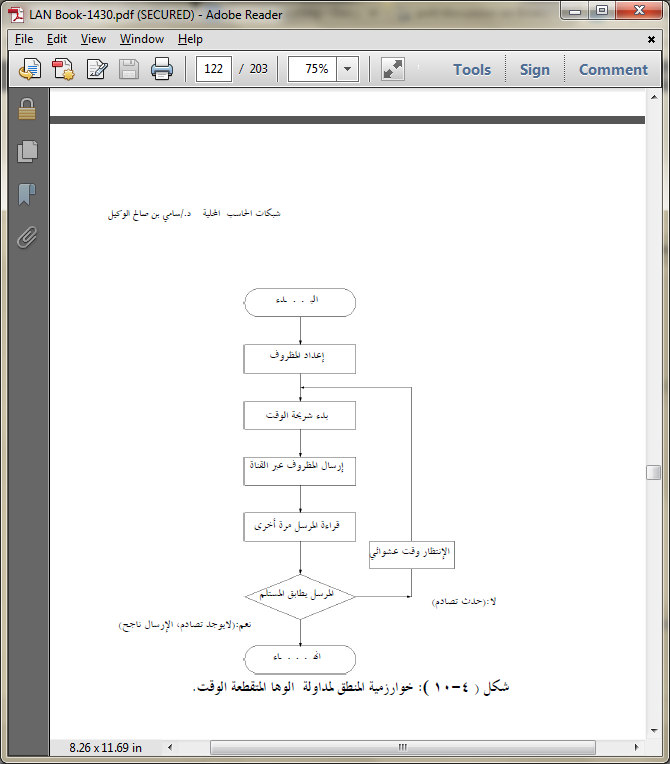 10/29/2015
Lect 8       NET301
23
10/29/2015
Lect 8       NET301
24